Ancient Egypt
The 3 Kingdoms 
Unit 2
Lesson 2
3 Kingdoms of Ancient Egypt
Old Kingdom	2700 BCE-2200 BCE
Pharaoh was a god and a king. Khufu-trade begins
Middle Kingdom	 2200 BCE-1550 BCE
Outside invaders conquered Lower Egypt- Ahmose regains power
New Kingdom 1550 BCE-1055 BCE
Military conquests make Egypt rich. Trade routes are developed by Hapshepsut. Ramses the Great reigns.
The Old Kingdom
“The Age of the Pyramids”
The Old Kingdom
3rd-6th dynasty
you’ll often hear it referred to as this
what is a dynasty again?
500 years 
Building projects
The Old Kingdom
Political system develops
Pharaoh’s
absolute power over everything and everyone
Believed Egypt belonged to the gods
Many responsibilities
Question to Ponder…
Why do you think Egyptian Pharaohs built pyramids/large scale building projects?
Khufu
Most famous pharaoh of the Old Kingdom
Many monuments built for him
The Great Pyramid of Giza
44 years to build
Oldest and largest of the 3 pyramids of Giza
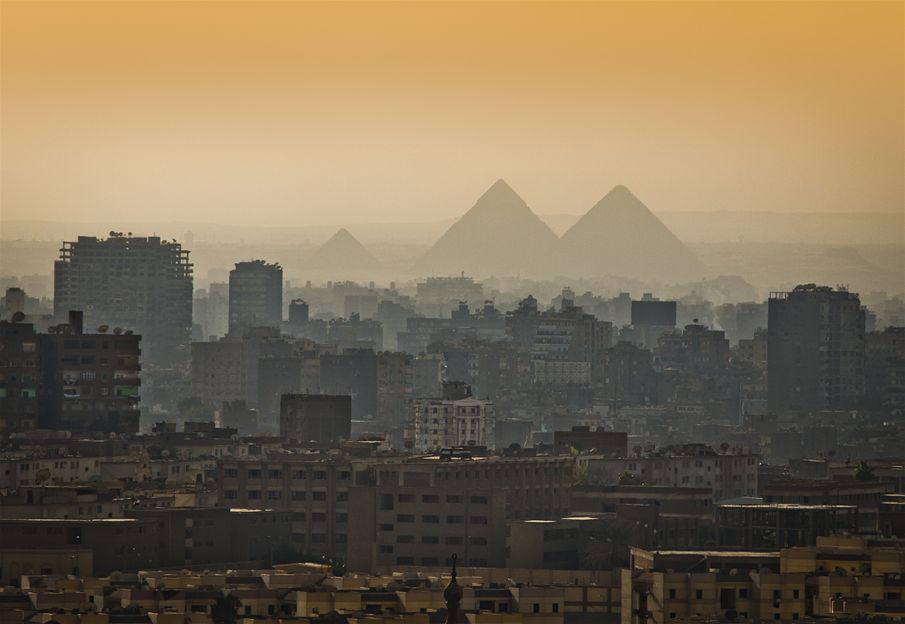 The Great Sphinx of Giza
Lions body and human head
Face of Pharaoh Kahfra 
2500 B.C.E 
241 feet long/ 66 feet high
Egyptian Society
[Speaker Notes: What may be some advantages and disadvantages of such a large segment of the population being farmers, servants, and slaves?
advantages: plenty of food and labor
disadvantages: potential for unrest and rebellion]
Trade in the Old Kingdom
2 million people
Traders traveled south along the Nile to Nubia to trade.
Syria to the North East
[Speaker Notes: Why is this important?]
The Dark Period
Bad leadership
Drought
Nobles challenged Pharaohs power
lower Egypt split away 
7th-11th dynasties
Checkpoint
Write down three important pieces of information about the Old Kingdom
The Middle Kingdom
Rise of the Warrior Pharaoh
11th-14th dynasties
[Speaker Notes: What do you think that means, warrior pharaoh?]
Period of Unrest
Remember..before Middle Kingdom began:
Couldn't’t keep up with the expenses of building large structures
Nobles used their power to challenge pharaohs
Nobles ruled for 160 years
2050 BCE Mentuhotep II defeated the nobles and reunited Egypt
[Speaker Notes: Who remembers what that was called]
The Middle Kingdom
New Capital- Thebes
Major religious and political center
Valley of the Kings
Reestablished government
Expanded the boundaries
[Speaker Notes: At least 15 are buried here]
The Peak of the Middle Kingdom
12th dynasty
Powerful army
Economic prosperity
Art
block statues 
Writing
entertainment
religious stories
Invasion of the Hyksos
South Asia
Invaded and conquered Lower Egypt for 200 years
had advanced weapons
Pharaoh Ahmose
great war against the Hyksos
Won back the territory
[Speaker Notes: 13:45-19:20 
Also a period where outside forces started to invade Egypt. What reasons do you think they had to start invading?]
Checkpoint
Write down three important facts about the Middle Kingdom
Bellwork
Download “Two New Kingdom Rulers” chart
Answer this question:
Who defeated the Hyksos?
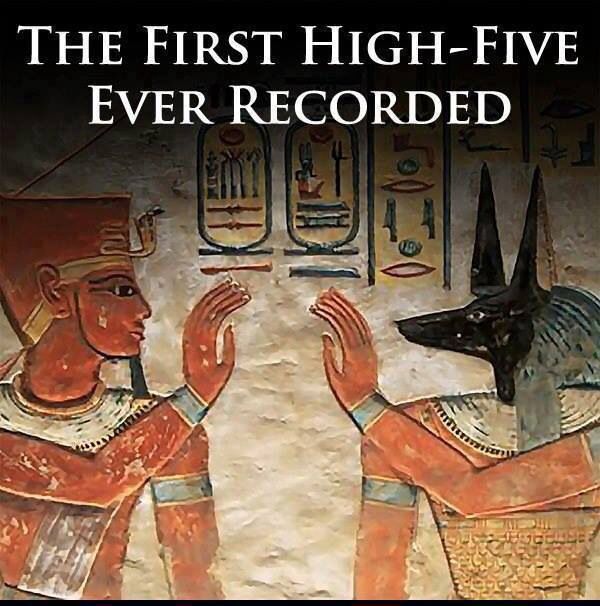 Egypt at the height of its glory!
New kingdom
Building an Empire
Conquest and trade
Feared more invasion
Conquer the Hyksos and the Syrians 
Kingdom of Kush in Nubia south of Egypt 
1400’s BCE leading military power in the area 
Made them rich and powerful
The Effects of Trade
Trade=new lands=new ideas=more $$$
Queen Hatshepsut helped expand trade
Husband died-took over even though people didn’t want her to
more $$ to support the arts and architecture
Obelisks
longest reigning female ruler 
most interested in economic growth
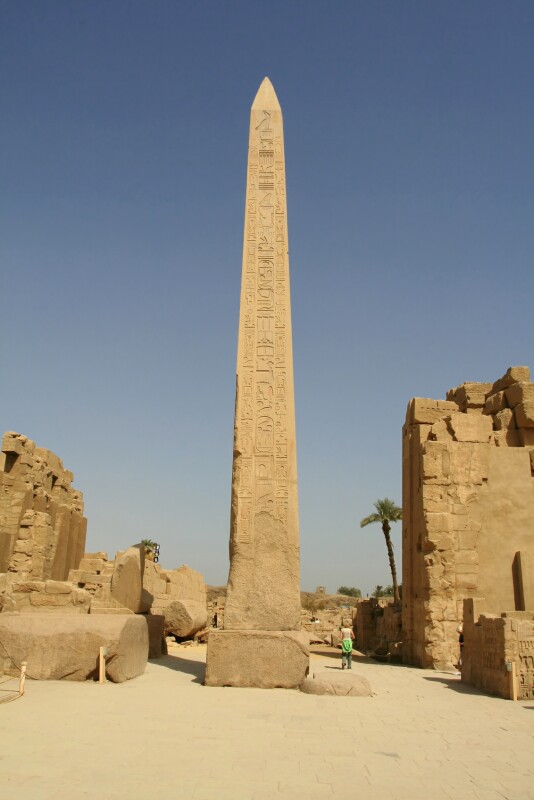 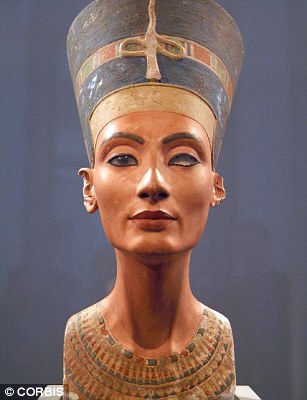 [Speaker Notes: she was more interested in ensuring economic prosperity and building and restoring monuments throughout Egypt and Nubia than in conquering new lands. Magnificent temple built for her near the city of thebes / first female to rule all of egypt. Wanted to create new building projects. Created a new architecture design called an obelisk -97 feet tall- still stands today. hutmose III began a campaign to eradicate Hatshepsut’s memory: He destroyed or defaced her monuments, erased many of her inscriptions and constructed a wall around her obelisks.]
Fall of the Egyptian Empire
What happens when you start becoming really rich and really powerful?
[Speaker Notes: Invasions wouldn’t stop]
Fall of Egypt
Ramses II is known as one of the greatest Pharaohs in Egyptian history
Read about Ramses II
After Ramses II died, new leaders weren’t able to keep invaders out
Egypt lost its power and fell
[Speaker Notes: http://www.ducksters.com/history/ancient_egypt/ramses_ii.php]
Checkpoint
Write down three important facts about the New Kingdom
Two New Kingdom Rulers
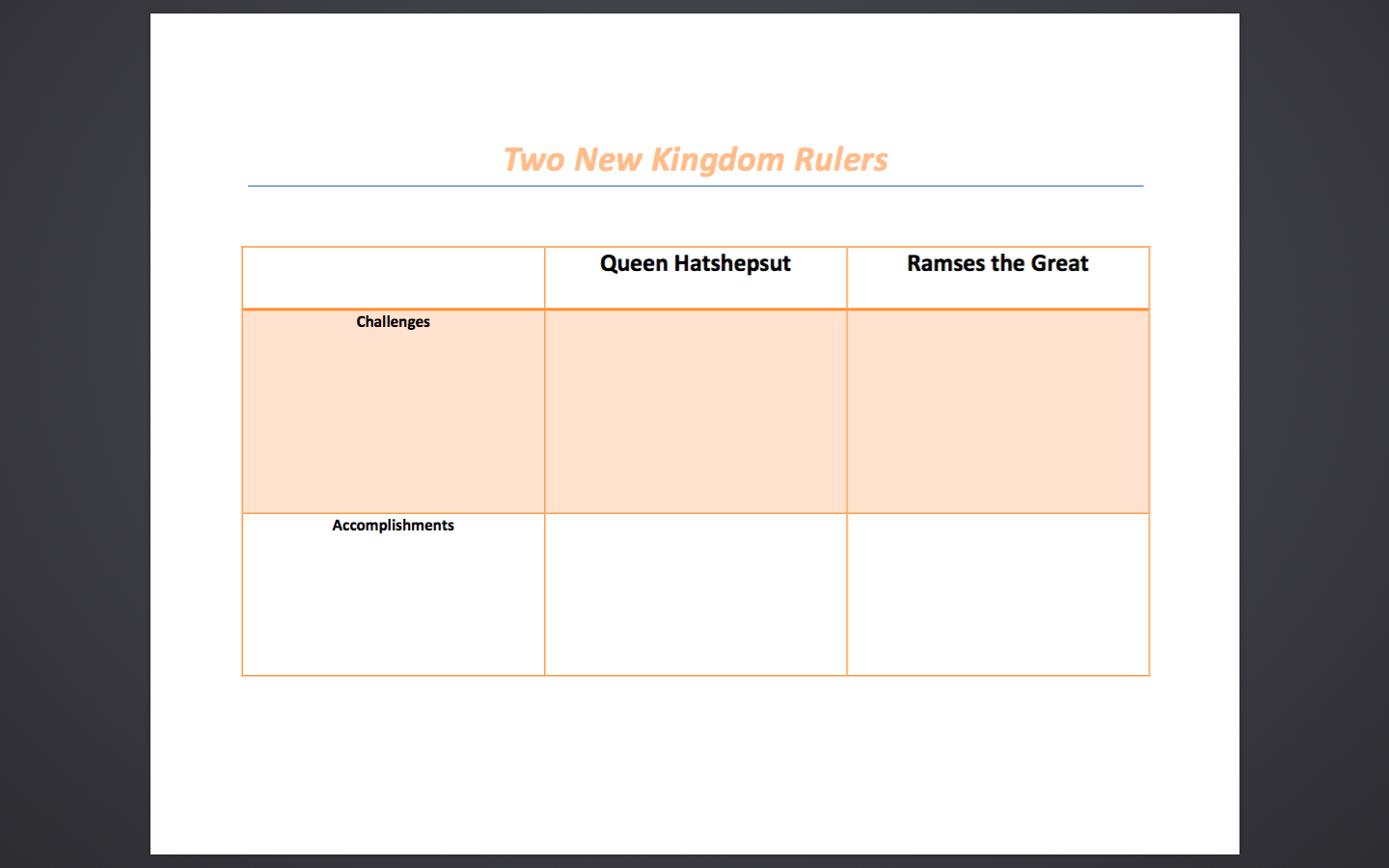